Mondeling  Nederlands
Cursus 2 – Module 2

Dag 1
Weet je nog?
de plaats
wegrennen
hard
verder
iemand - niemand
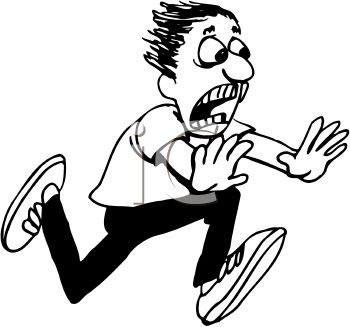 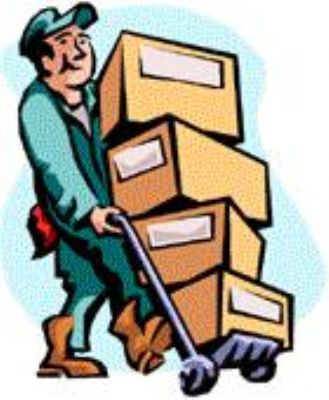 Woord van de dag:         de verhuizing
Klankoefeningen ee/e
Klinken ze hetzelfde?
en			een
ben		ben
beek		beek
les		les
leg		leeg
vel		veel
peen		pen
beest		best
speel		spel
bek		beek
steel		stel
stek		steek
klankversjes
ik ben net in bed
en daar klinkt een trompet
tet-te-tet-te-tet!
Klankversjes
nee, nee, nee
ik kan niet komen spelen
ik moet naar de wc
ojee, ojee, ojee
te laat voor de wc!
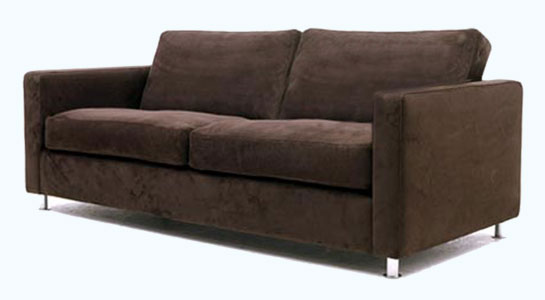 de bank
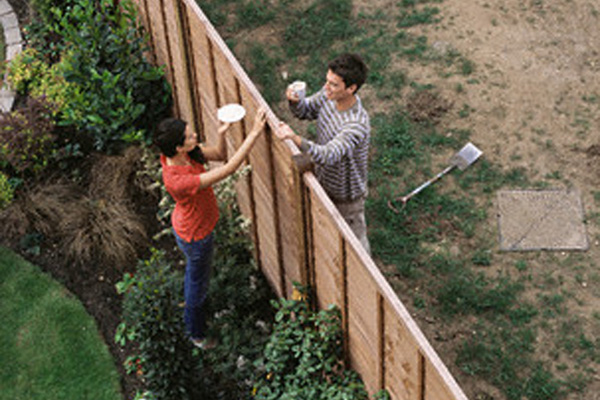 de buren
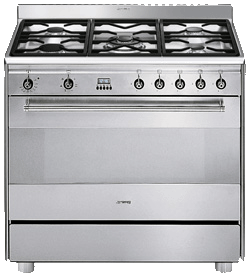 het fornuis
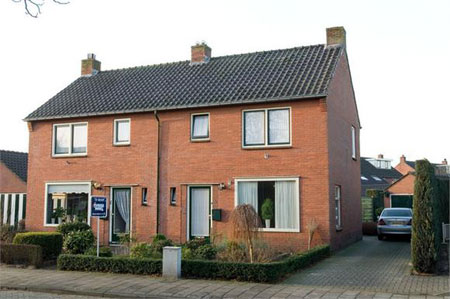 het huis
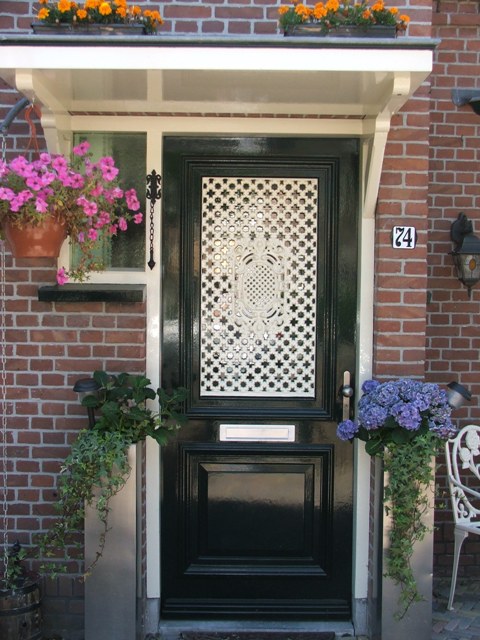 het huisnummer
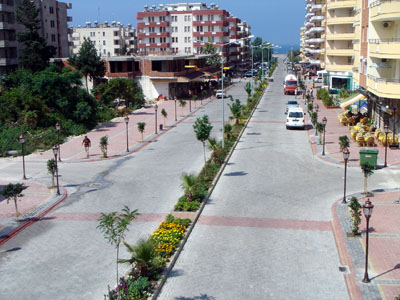 de straat
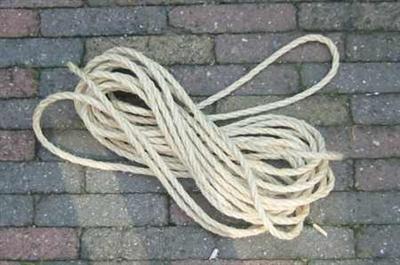 het touw
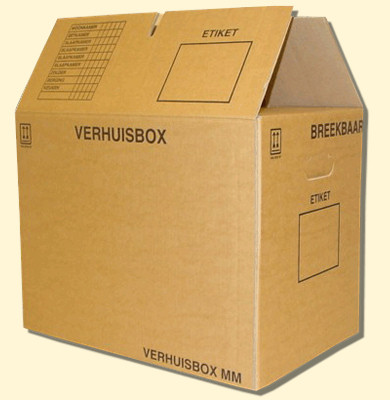 de verhuisdoos
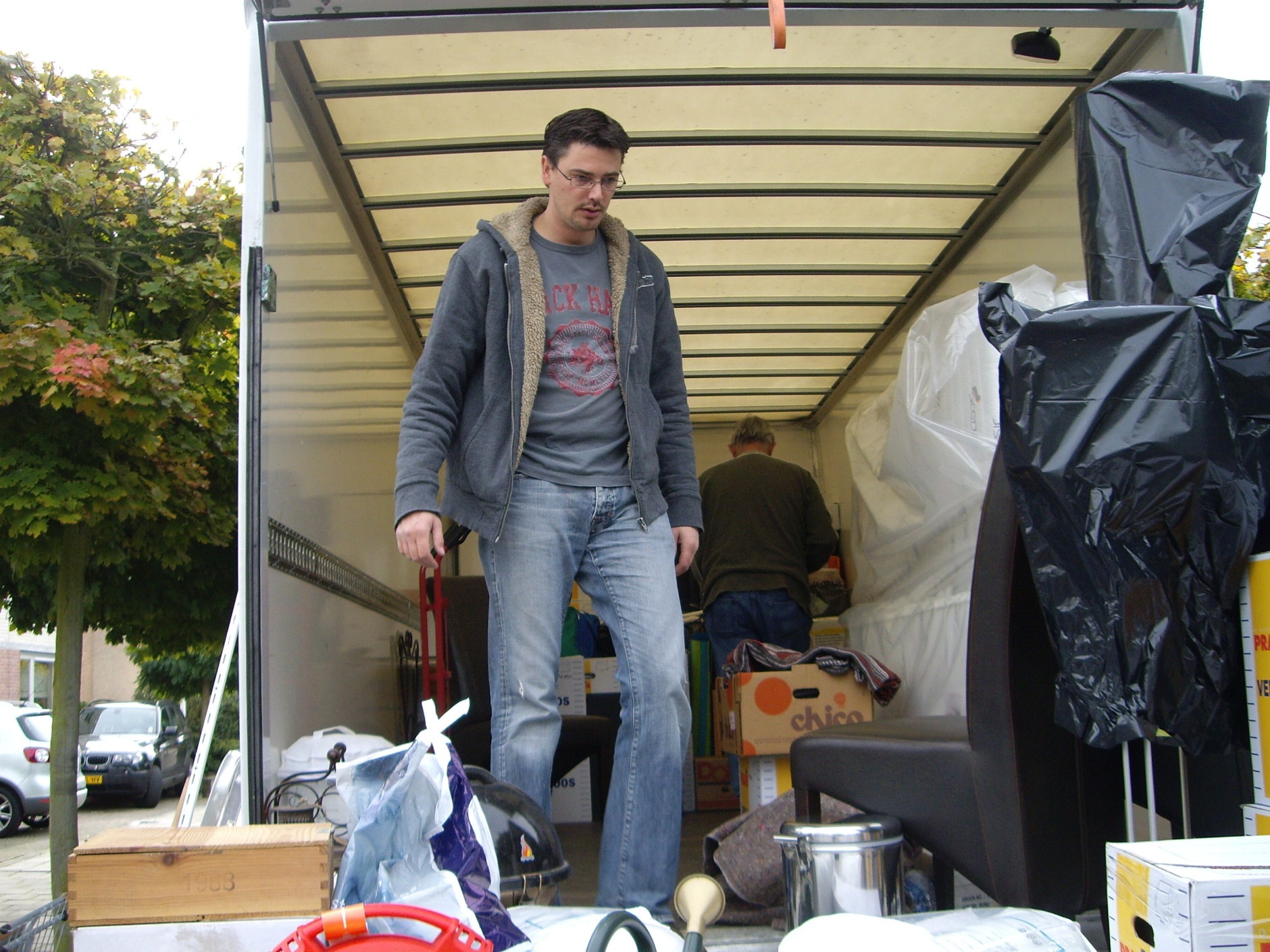 inladen
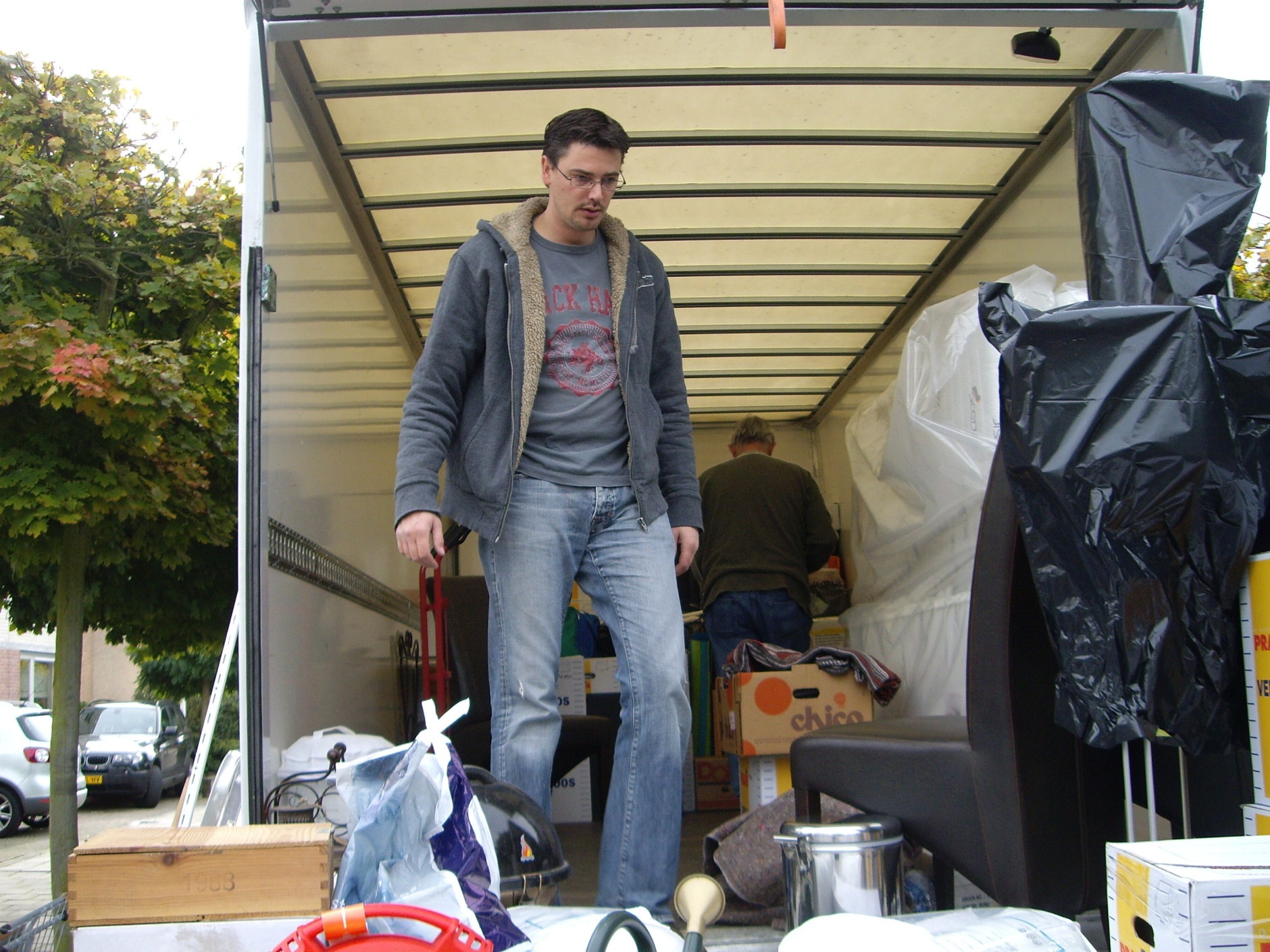 de vrachtwagen
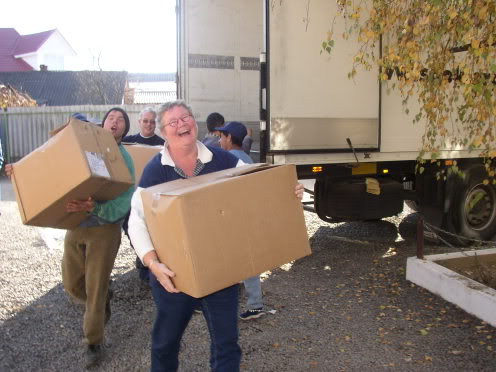 sjouwen
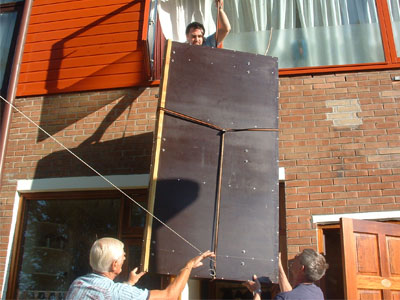 ophijsen
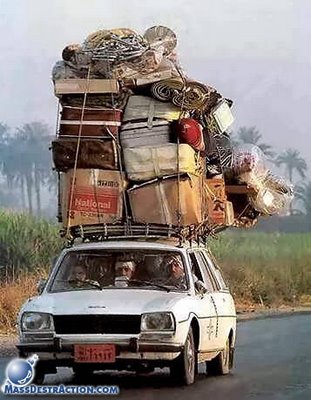 verhuizen
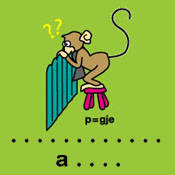 nieuwsgierig
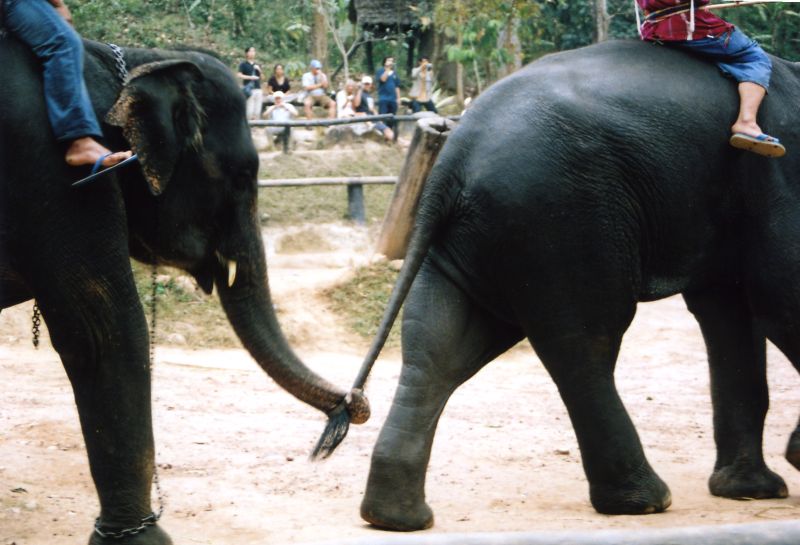 vast
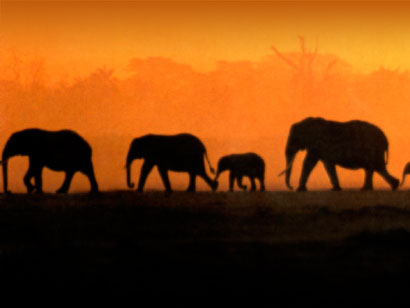 los
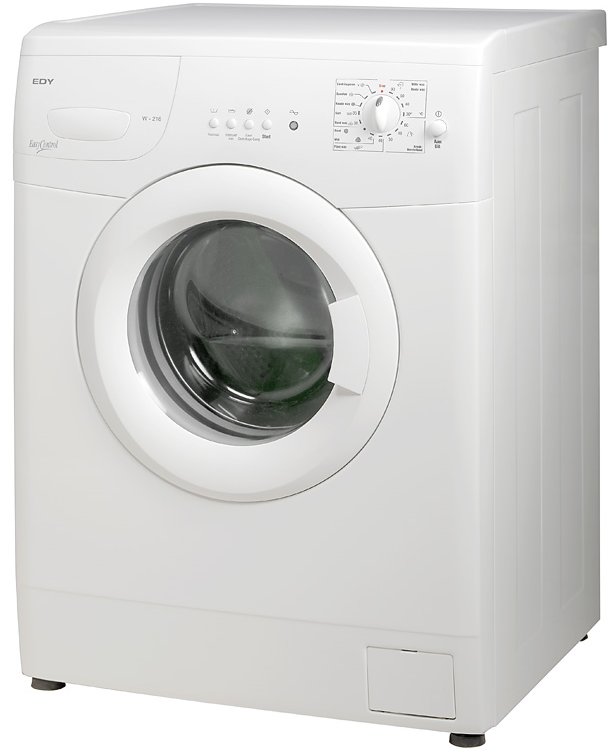 de wasmachine is zwaar
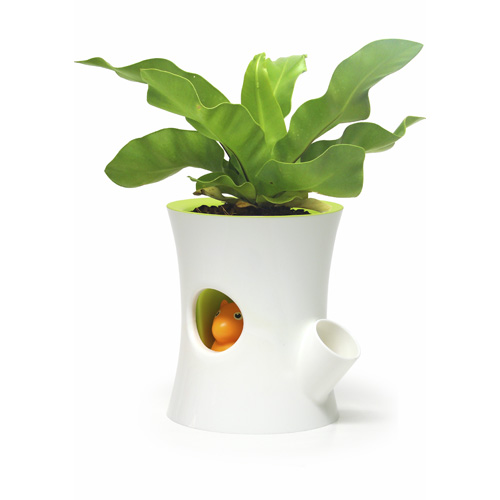 de bloempot is licht
ik maak het touw vast.

ik maak het touw los.
meervoud
de bank
het fornuis
het huis
de straat
het touw
de verhuisdoos
de verhuizing
meervoud
de bank				de banken
het fornuis			de fornuizen
het huis				de huizen
de straat				de straten
het touw				de touwen
de verhuisdoos		de verhuisdozen
de verhuizing			de verhuizingen
meervoud
het huisnummer
de vrachtwagen
meervoud
het huisnummer		de huisnummers
de vrachtwagen		de vrachtwagens
Het verhaal
Goede zinnen maken
Wat gaan we doen? Praatkaartjes:
De leerkracht schrijft voorwerpen uit de woorden van de dag op kaartjes
2 groepen; iedere leerling krijgt 1 kaartje
De leerling laat het kaartje zien en vertelt over het voorwerp
Bijv. de verhuisdoos:
  “Je doet er spullen in, je kunt het sjouwen,    
  ze zijn groot of klein”
Wat hebben wij geleerd?
Dag 2
weet je nog?Het verhaal
Wie?
doet?
wat?
waar?
Herhaal de namen van de hoofdpersonen en wijs aan op de WIE kaart
Weet je nog?
de verhuizing
de buren
het huisnummer
ophijsen
sjouwen
licht – zwaar
nieuwsgierig
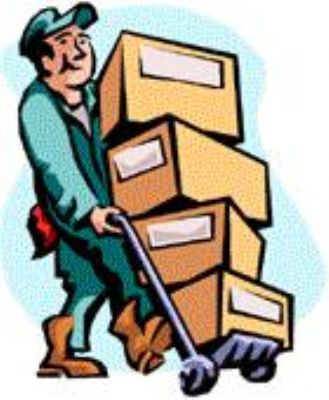 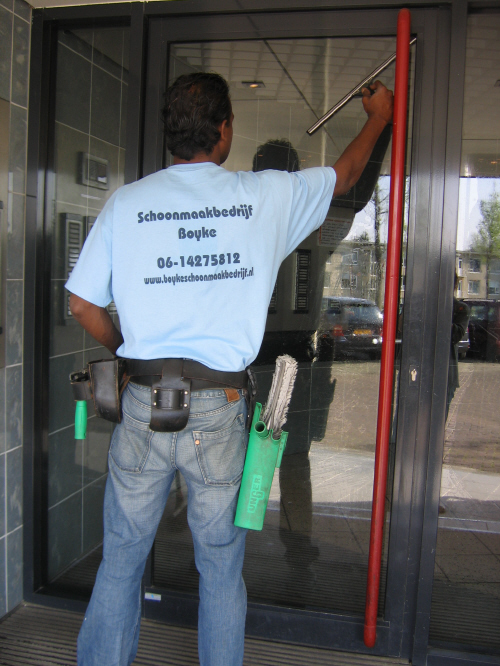 Woord van de dag:  ramen lappen  / ramen zemen
Klankoefeningen ee/e
en			een
ben		ben
beek		beek
les		les
leg		leeg
vel		veel
peen		pen
beest		best
speel		spel
bek		beek
steel		stel
stek		steek
klankversjes
ik ben net in bed
en daar klinkt een trompet
tet-te-tet-te-tet!
Klankversjes
nee, nee, nee
ik kan niet komen spelen
ik moet naar de wc
ojee, ojee, ojee
te laat voor de wc!
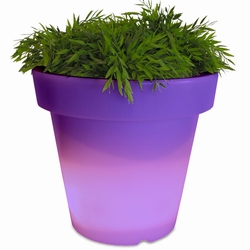 de bloempot
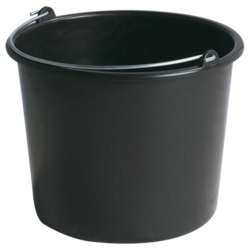 de emmer
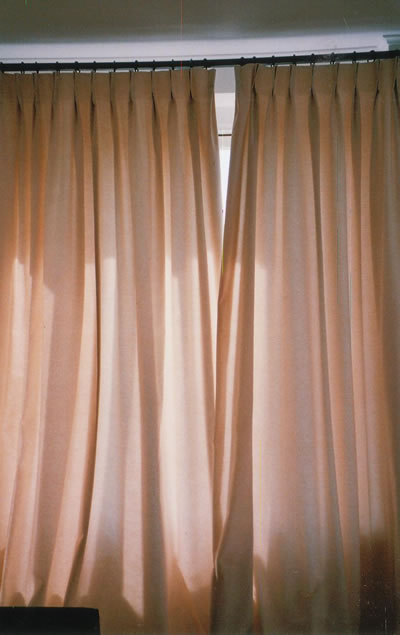 het gordijn
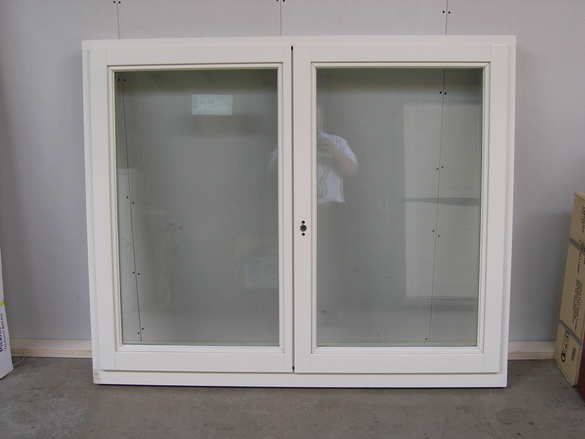 het kozijn
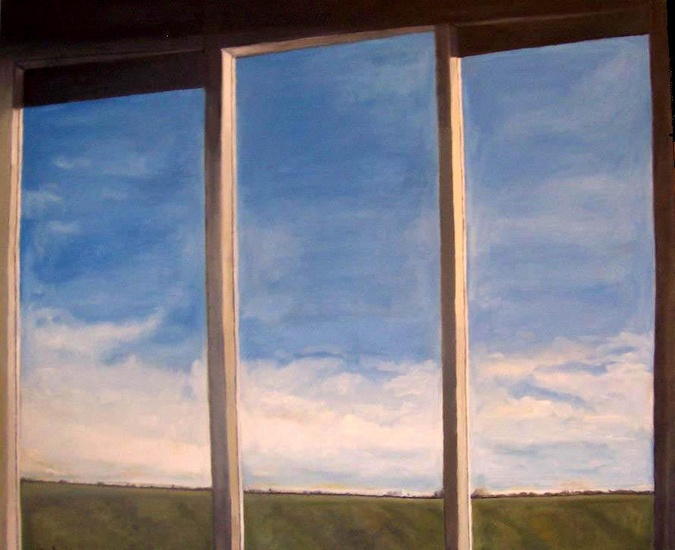 het raam / de ruit
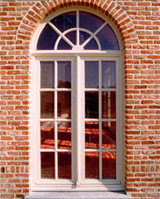 de ruit
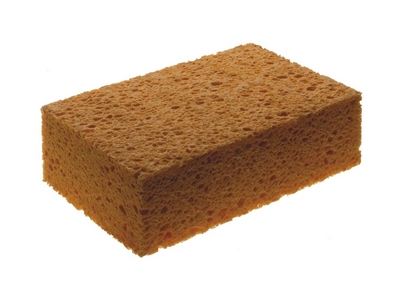 de spons
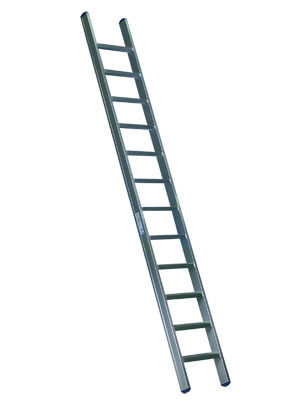 de trap
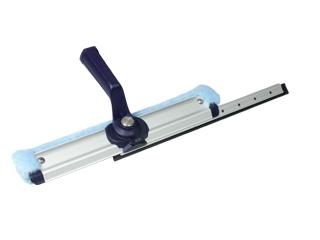 de trekker
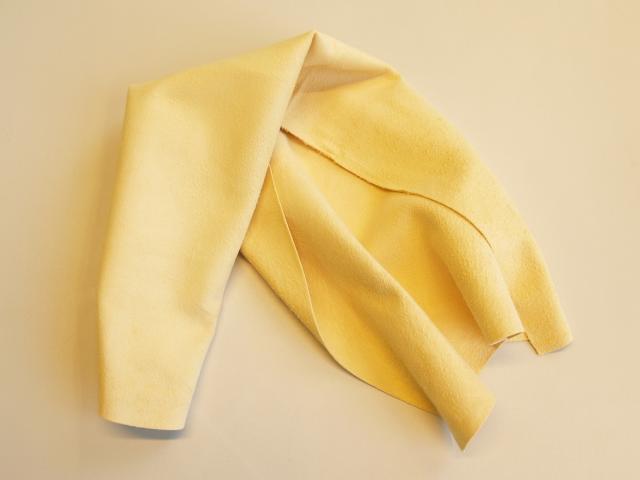 de zeem
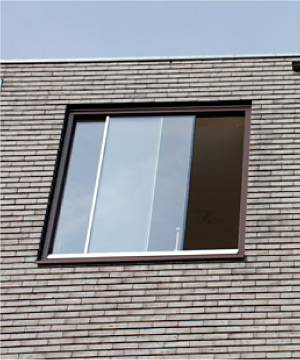 opzij schuiven
de glazenwasser lapt de ramen!

de kat krabt de krullen van de trap.
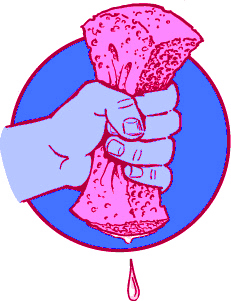 uitknijpen
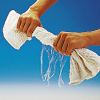 uitwringen
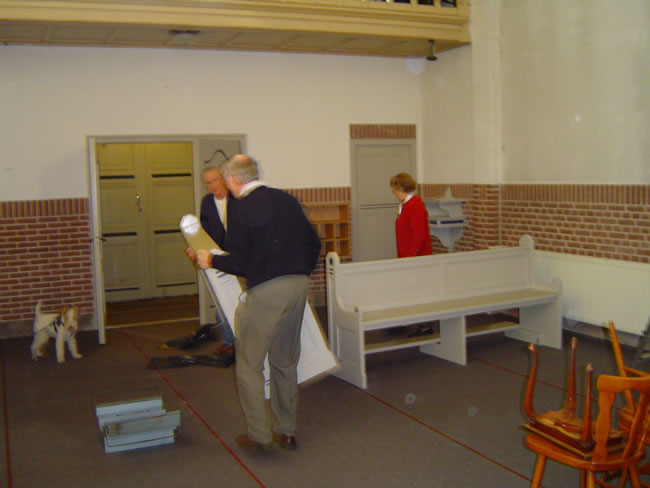 wegzetten
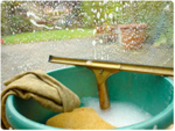 schuif het gordijn opzij.
zet de bloempot weg.
meervoud
de bloempot
het gordijn
het kozijn
het raam
de ruit
de spons
de trap
de zeem
meervoud
de bloempot			de bloempotten
het gordijn			de gordijnen
het kozijn				de kozijnen
het raam				de ramen
de ruit				de ruiten
de spons				de sponzen
de trap				de trappen	
de zeem				de zemen
meervoud
de emmer
de trekker
de wisser
meervoud
de emmer			de emmers
de trekker			de trekkers
de wisser			de wissers
Verkleinwoorden/enkelvoud meervoud
Wat gaan we doen? Tweetalcoach
Werkblad met zinnen over ramen zemen
Ene leerling leest de zin voor de ander maakt er meervoud van, let op het lidwoord! (en indien mogelijk ook verkleinwoorden)
Bijv: Het meisje zeemt het raam
	   De meisjes zemen de raampjes
Wat hebben wij geleerd?
Dag 3
Weet je nog?
ramen zemen
de emmer
het gordijn
de spons
uitwringen
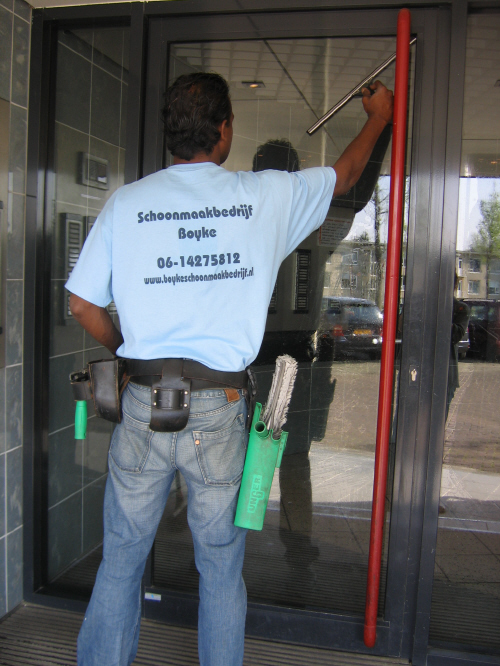 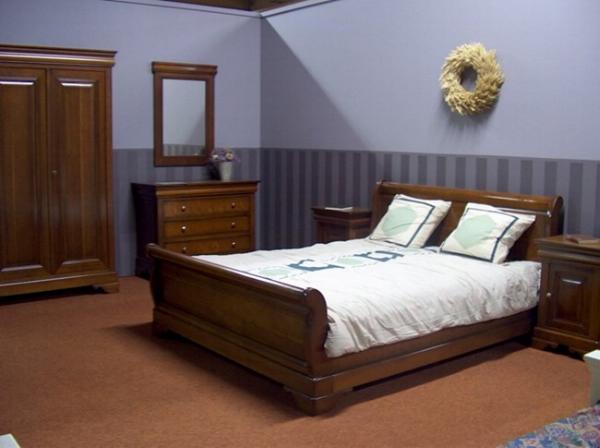 Woord van de dag:          de slaapkamer
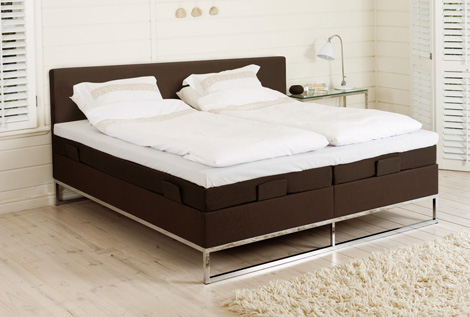 het bed
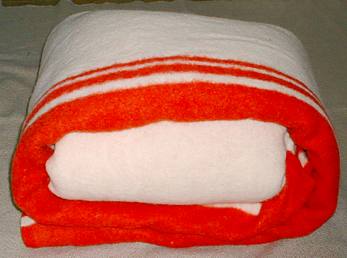 de deken
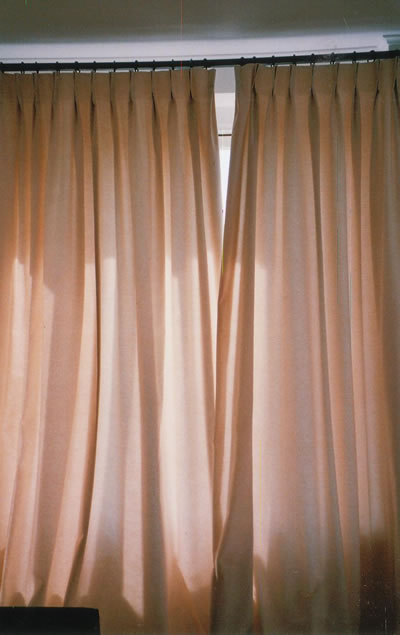 het gordijn – de gordijnen
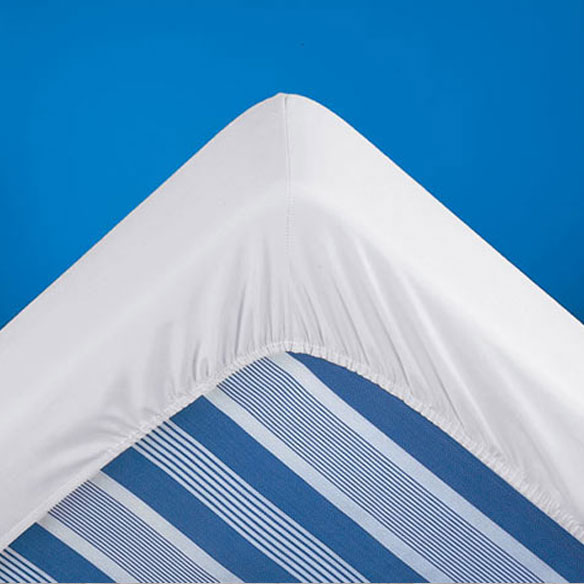 het hoeslaken
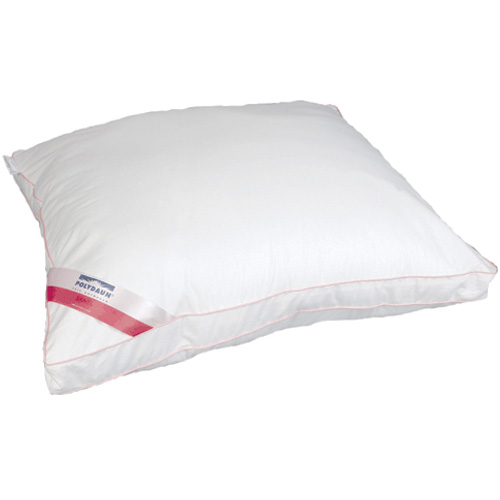 het kussen
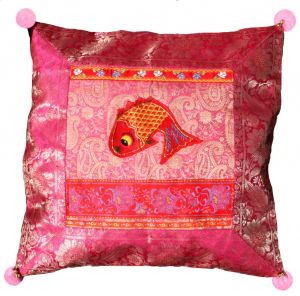 de kussensloop
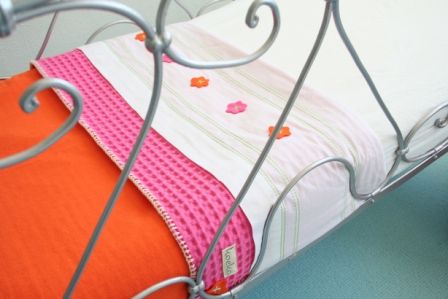 het laken
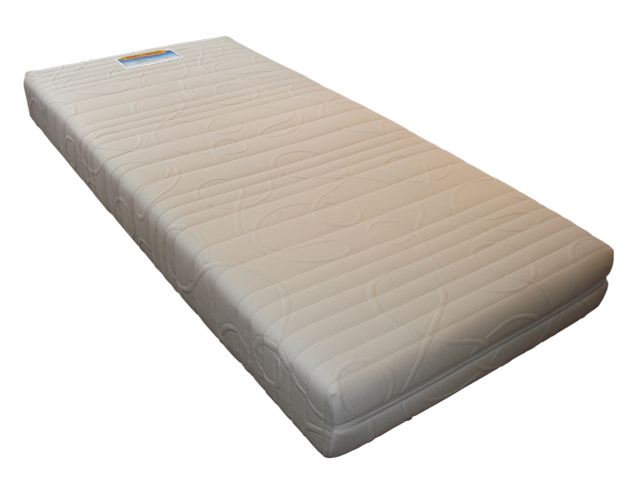 het matras
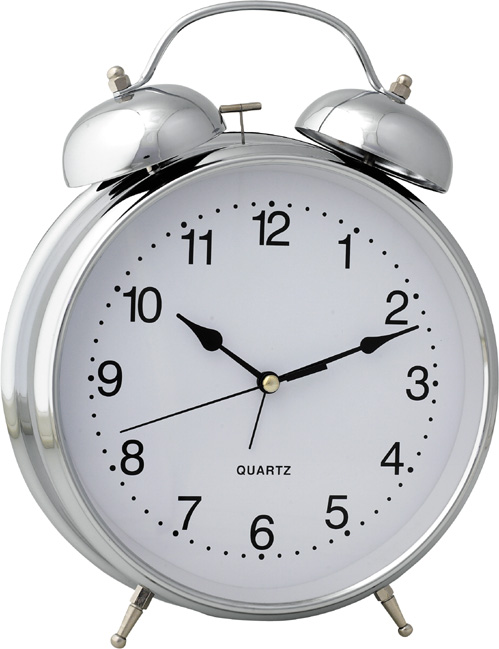 de wekker
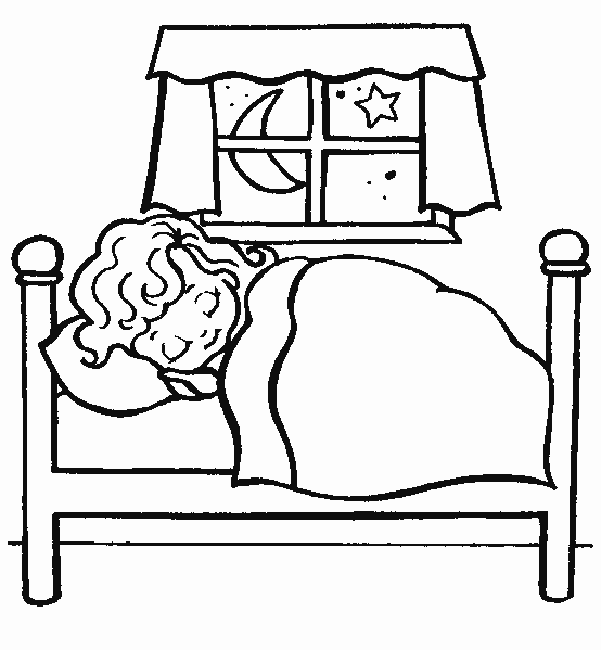 slapen
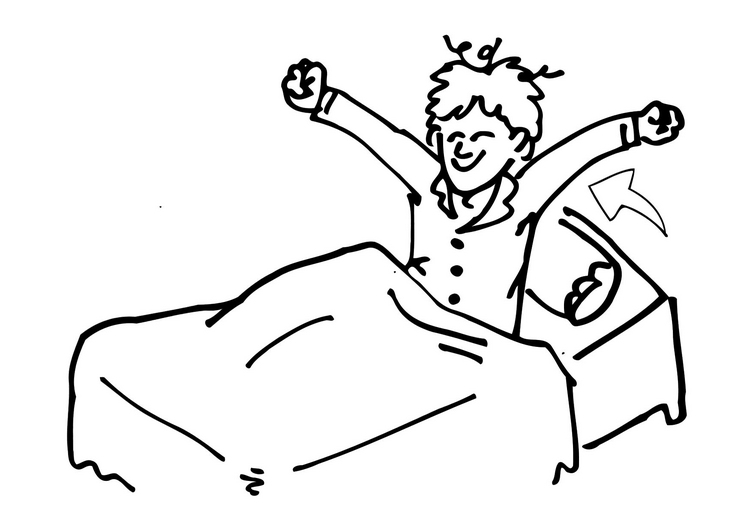 opstaan
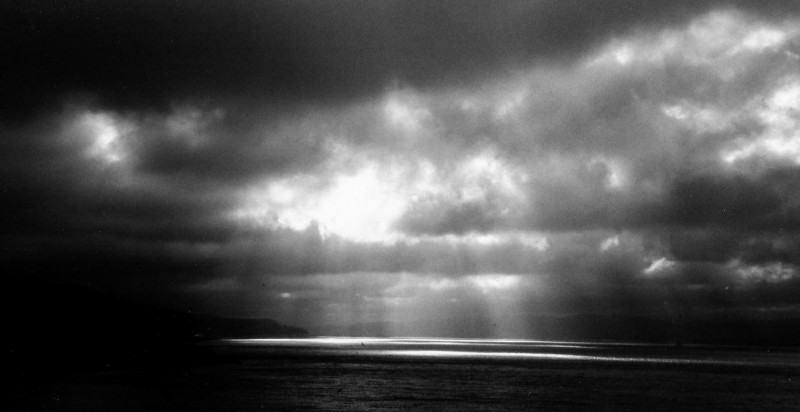 donker - licht
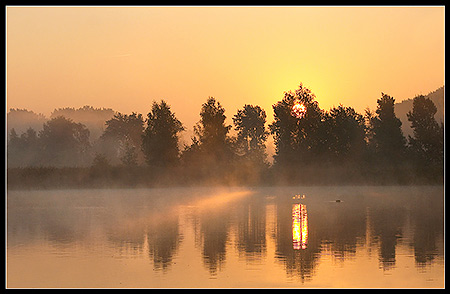 vroeg
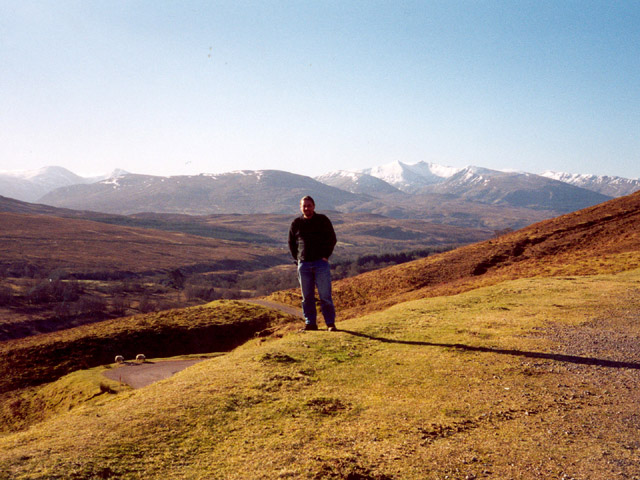 laat
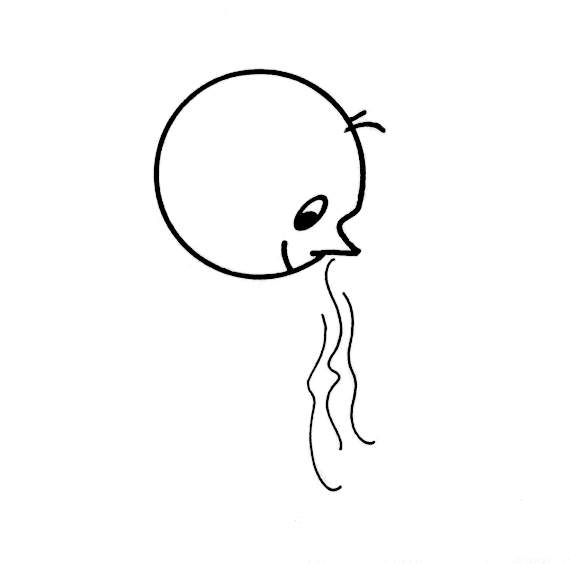 ruiken
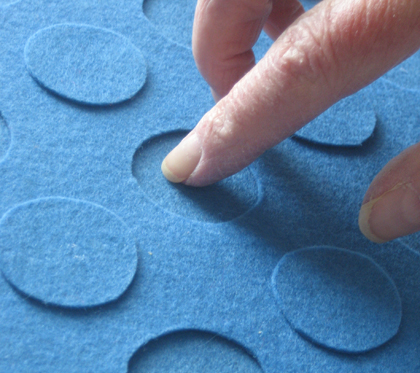 voelen
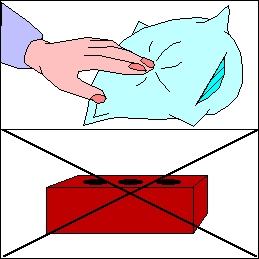 zacht
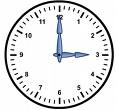 het uur   = 60 minuten in één uur
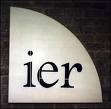 het kwartier  = 15 minuten
de minuut
de seconde  =  60 seconden in één minuut
meervoud
het bed
het gordijn
de/het kussensloop
de/het matras
de minuut
het uur
meervoud
het bed				de bedden
het gordijn			de gordijnen
de/het kussensloop		de kussenslopen
de/het matras			de matrassen
de minuut				de minuten
het uur				de uren
meervoud
de deken
het hoeslaken
het kussen
het laken
de seconde
de slaapkamer
de wekker
meervoud
de deken			de dekens
het hoeslaken		de hoeslakens
het kussen		de kussens
het laken			de lakens
de seconde		de secondes
de slaapkamer		de slaapkamers
de wekker		de wekkers
Het verhaal
Goede zinnen/enkelvoud meervoud
Wat gaan we doen? Tafelrondje:
Rode/bruine/gele stroken uitdelen
De leerling schrijft wie/doet/wat op de juiste kleur stroken
Bijv.de meisjes/rennen/naar school
Om de beurt legt een leerling een strook neer tot de zin compleet is
Kan ook een ‘gekke’ zin zijn! 
   (Bij jonge llngn alleen mondeling doen)
Wat hebben wij geleerd?
Dag 4
weet je nog?Het verhaal
Wie?
doet?
wat?
waar?
Herhaal de namen van de hoofdpersonen en wijs aan op de WIE kaart
Weet je nog?
het bed
de deken
het hoeslaken
het kussen
de kussensloop
de wekker
opstaan
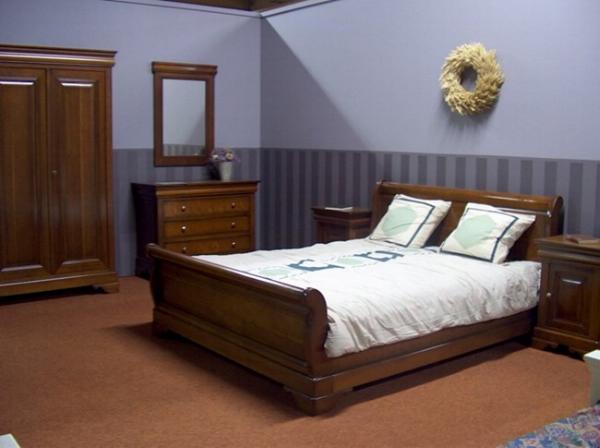 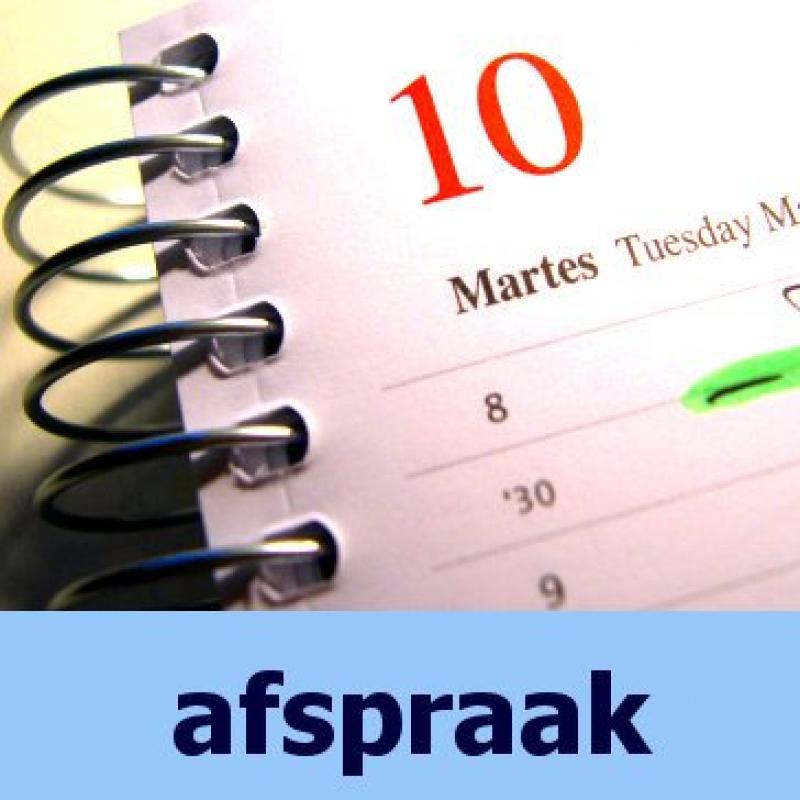 de afspraak - afspreken
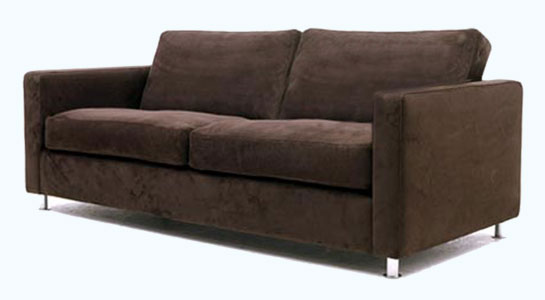 de bank
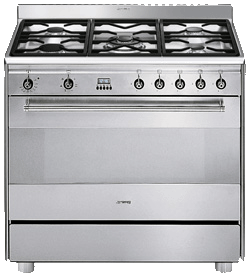 het fornuis
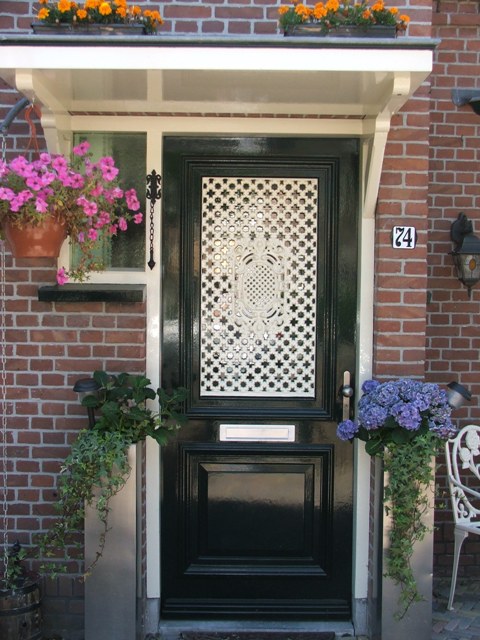 het huisnummer
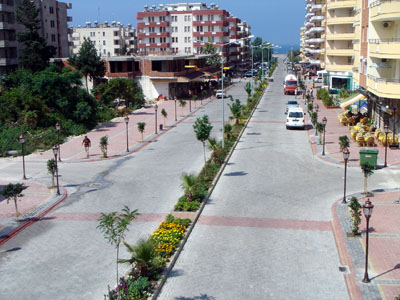 de straat
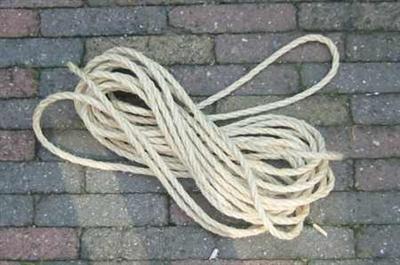 het touw
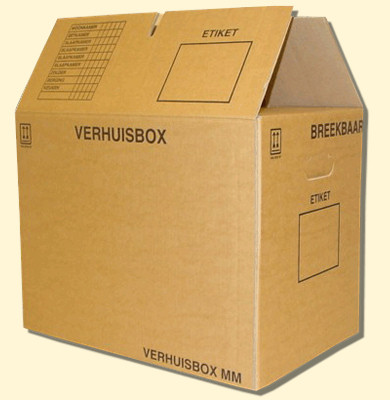 de verhuisdoos
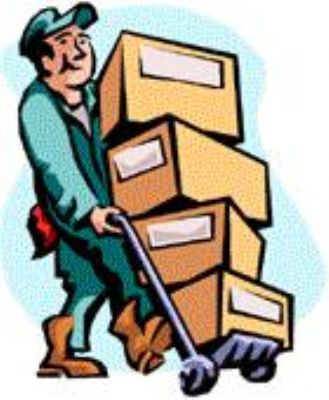 de verhuizing
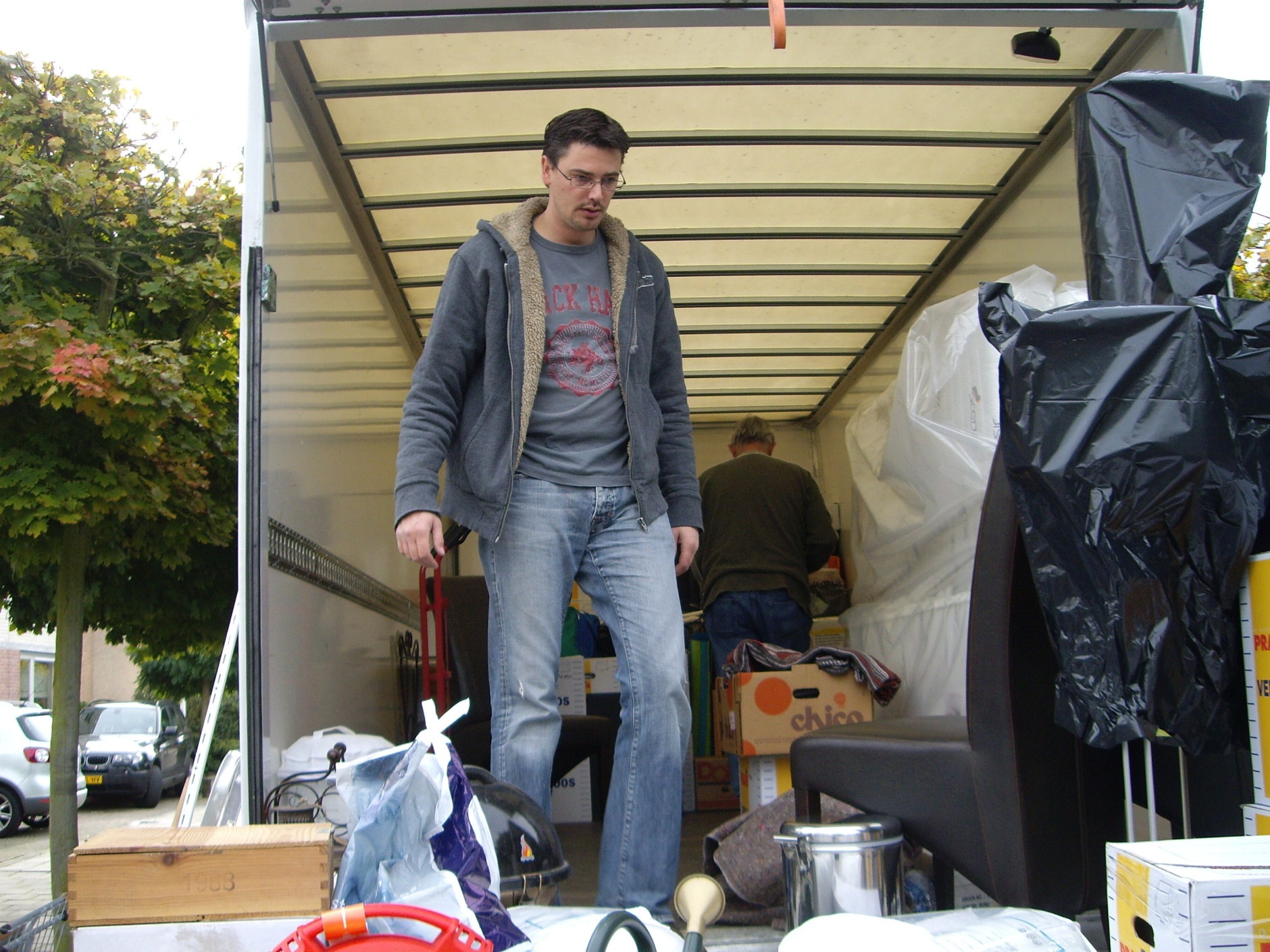 inladen
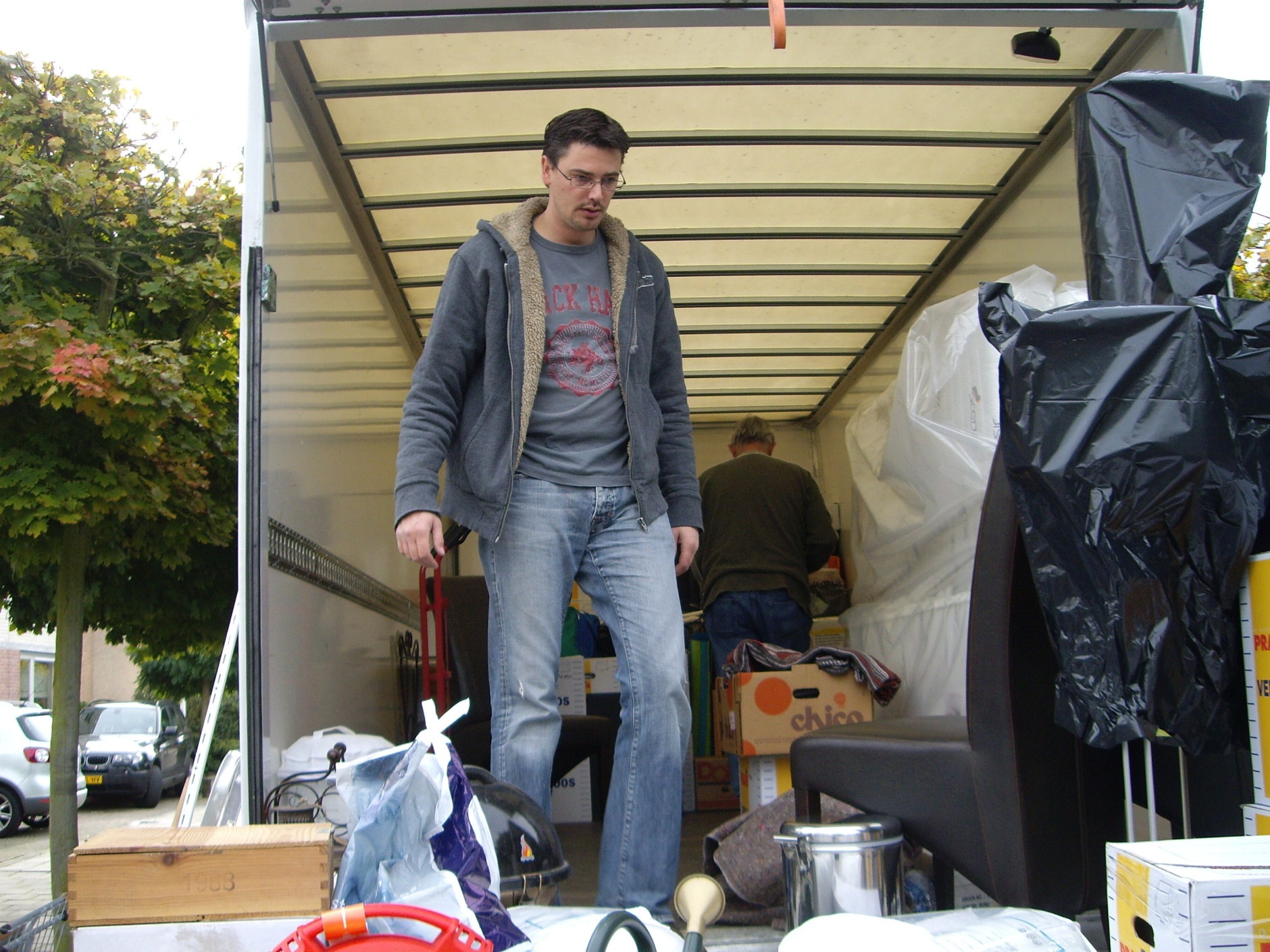 de vrachtwagen
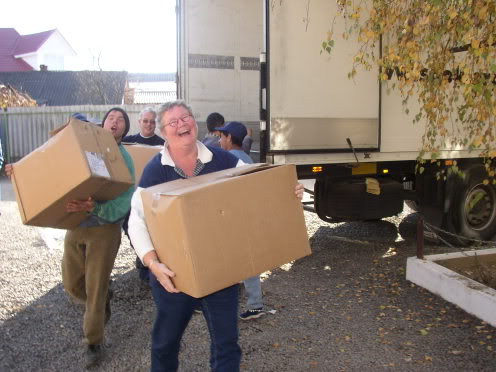 sjouwen
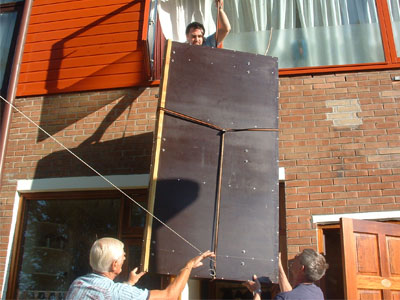 ophijsen
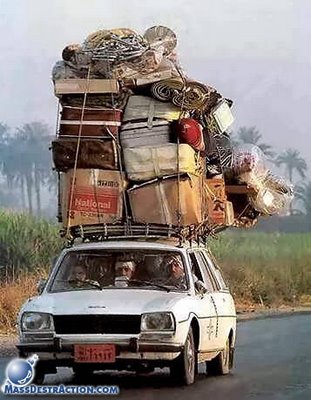 verhuizen
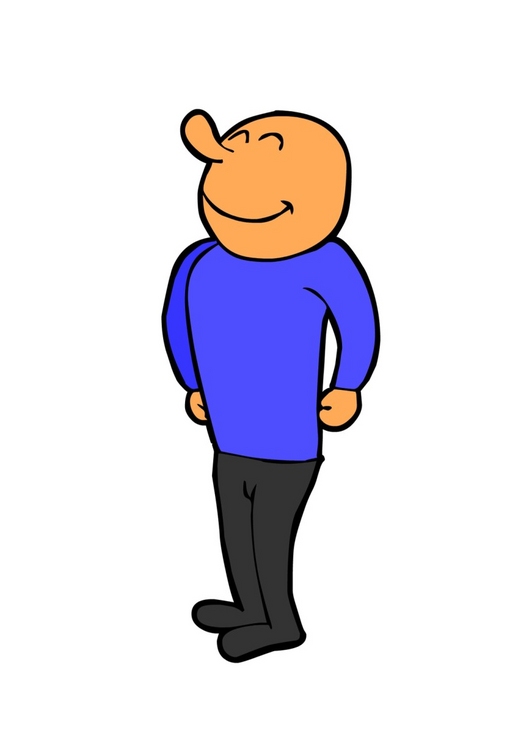 staan
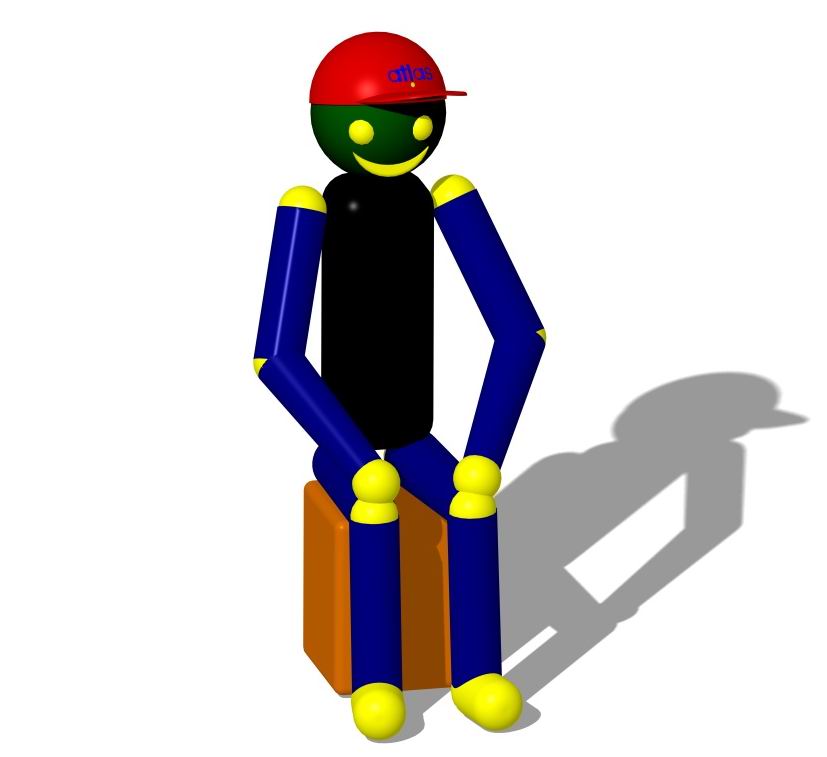 zitten
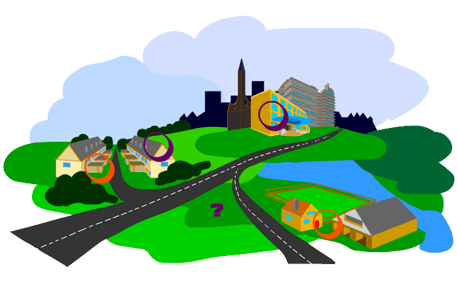 Doen!
Wonen:

waar woon jij?

ik woon in …….

in welke straat woon je?

op welk huisnummer woon je?
Een afspraak maken
zullen we iets (leuks) afspreken?
meervoud
de afspraak
de bank
het fornuis
de straat
het touw
de verhuisdoos
de verhuizing
de vrachtwagen
meervoud
de afspraak			de afspraken
de bank				de banken
het fornuis			de fornuizen
de straat				de straten
het touw				de touwen
de verhuisdoos		de verhuisdozen
de verhuizing			de verhuizingen
meervoud
het huisnummer
de vrachtwagen
meervoud
het huisnummer		de huisnummers
de vrachtwagen		de vrachtwagens
Persoonsaanduidende woorden
Wat gaan we doen? Tweepraat
In tweetallen: de ene leerling vertelt iets over een andere leerling in de klas met pers.aanduidende woorden
Bijv. Zij heeft een rode trui aan
           Zij heeft een vlecht etc.
De ander moet raden wie het is en dan wisselen
Daarna gaat de ene leerling een leerling in gedachte nemen en moet de ander vragen stellen en erachter komen wie het is.
Bijv. Heeft zij lang haar?
Wat hebben wij geleerd?
Dag 5
Weet je nog?
licht en zwaar
de afspraak
de bank
het fornuis
het touw
inladen
los - vast
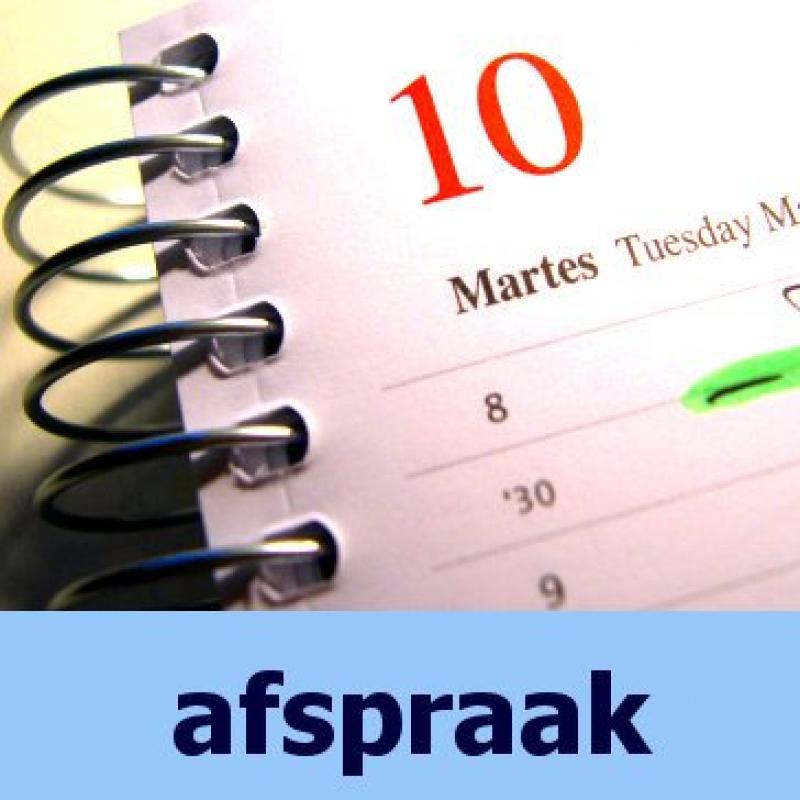 Woord van de dag:   thee drinken
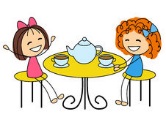 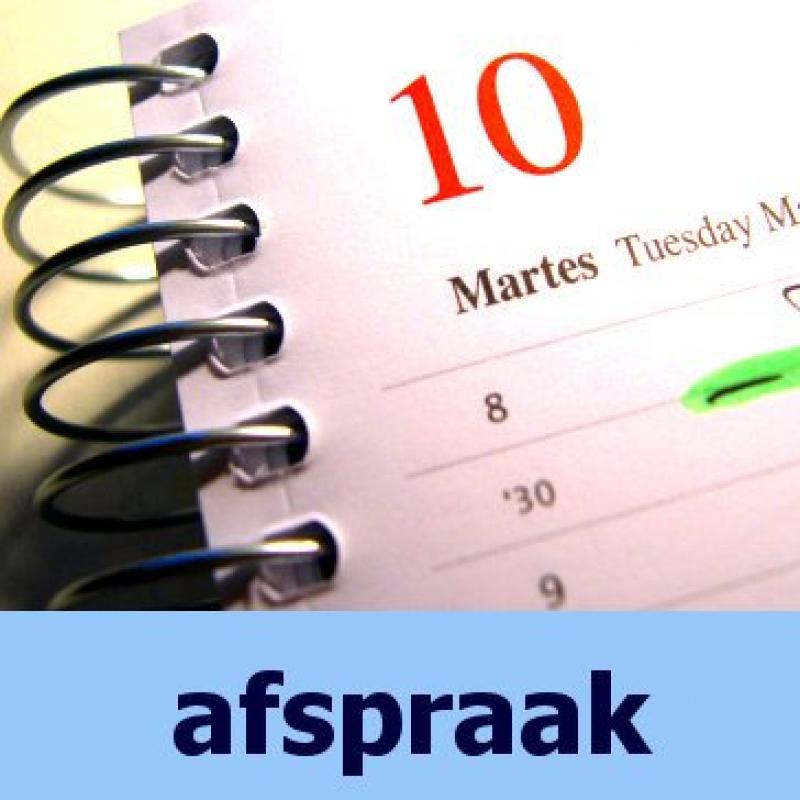 de afspraak
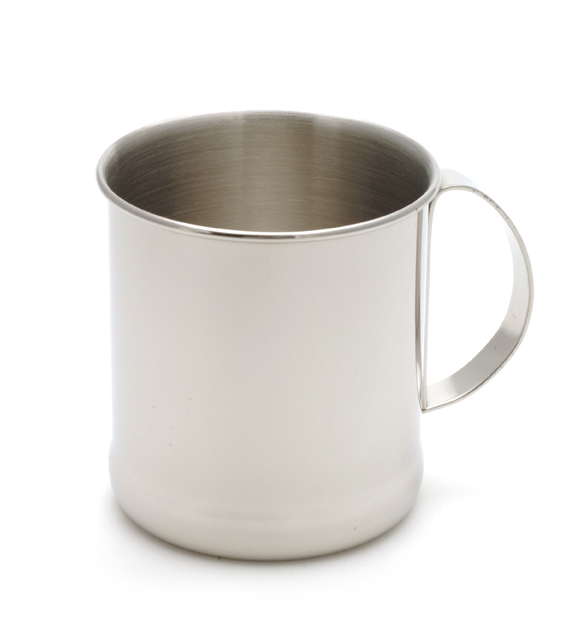 de beker
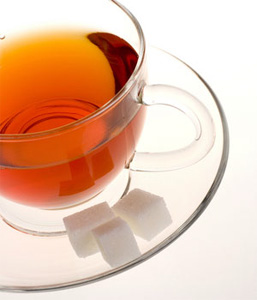 de thee
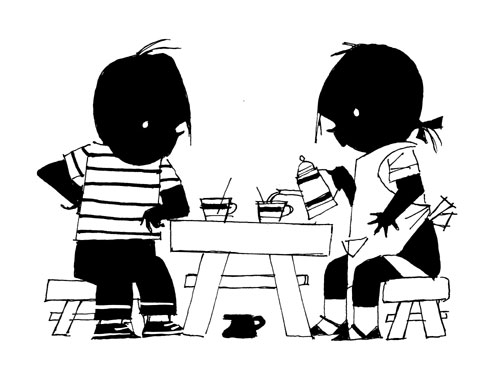 thee drinken
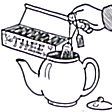 thee zetten
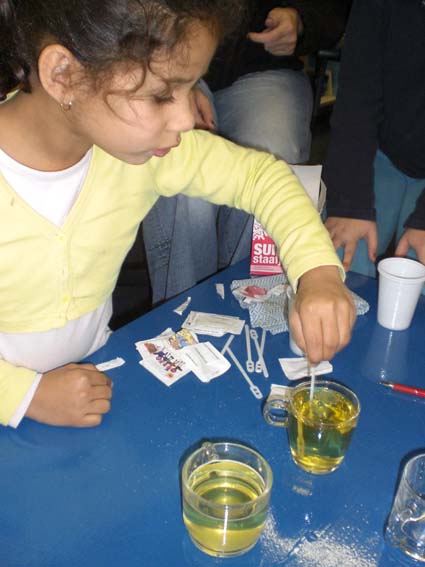 zonder - met
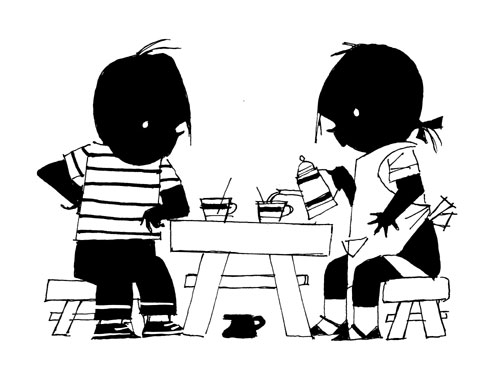 gezellig
meervoud
de afspraak
meervoud
de afspraak			de afspraken
meervoud
de beker
meervoud
de beker			de bekers
Klankoefeningen ee/e
Klinken ze hetzelfde?
en			een
ben		ben
beek		beek
les			les
leg			leeg
vel			veel
peen		pen
beest		best
speel		spel
bek		beek
steel		stel
stek		steek
klankversjes
ik ben net in bed
en daar klinkt een trompet
tet-te-tet-te-tet!
Klankversjes
nee, nee, nee
ik kan niet komen spelen
ik moet naar de wc
ojee, ojee, ojee
te laat voor de wc!
Verkleinwoorden
Wat gaan we doen? Binnen-buitenkring:
De binnenkring zegt een woord met 
   de/het ervoor
De buitenkring maakt er een verkleinwoord van met het juiste lidwoord 
Binnenkring coacht 
Binnenkring draait met de klok mee
Wat hebben wij geleerd?